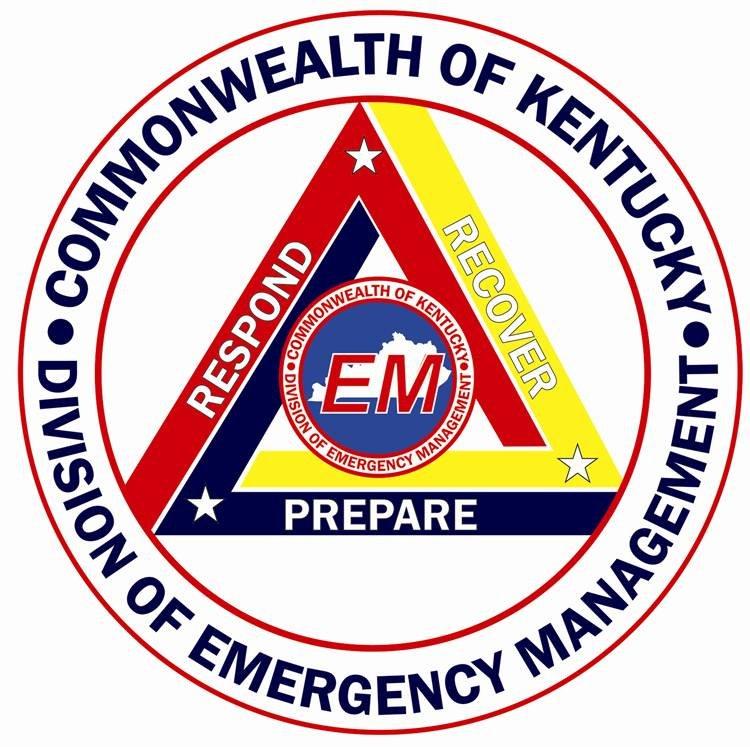 Eric Gibson, Director
Kentucky Emergency Management
100 Minuteman Parkway
Frankfort, KY 40601
March 3, 2025
KENTUCKY EMERGENCY MANAGEMENT
DR-4860 Statewide FloodingFebruary 14, 202523 Deaths
Maximum Power Outages – 41,578 February 16, 2025
Maximum Water Outages – 18,022
Maximum Sheltered – Greater than 500 
USAR Teams
33 State
3 Federal
3 out-of-state 
Approximately 
150 Kentucky first responders
170 Federal responders
50 out-of-state responders
DR-4860 Statewide FloodingFebruary 14, 202523 Deaths
Requested Declarations

72 Counties
DR-4860 Statewide Flooding
February 14, 2025
23 Deaths
Estimated:
Public Assistance 

70 Counties
$300 Million

Individual Assistance

15 Counties
$16 Million

Hazard Mitigation

$12 Million
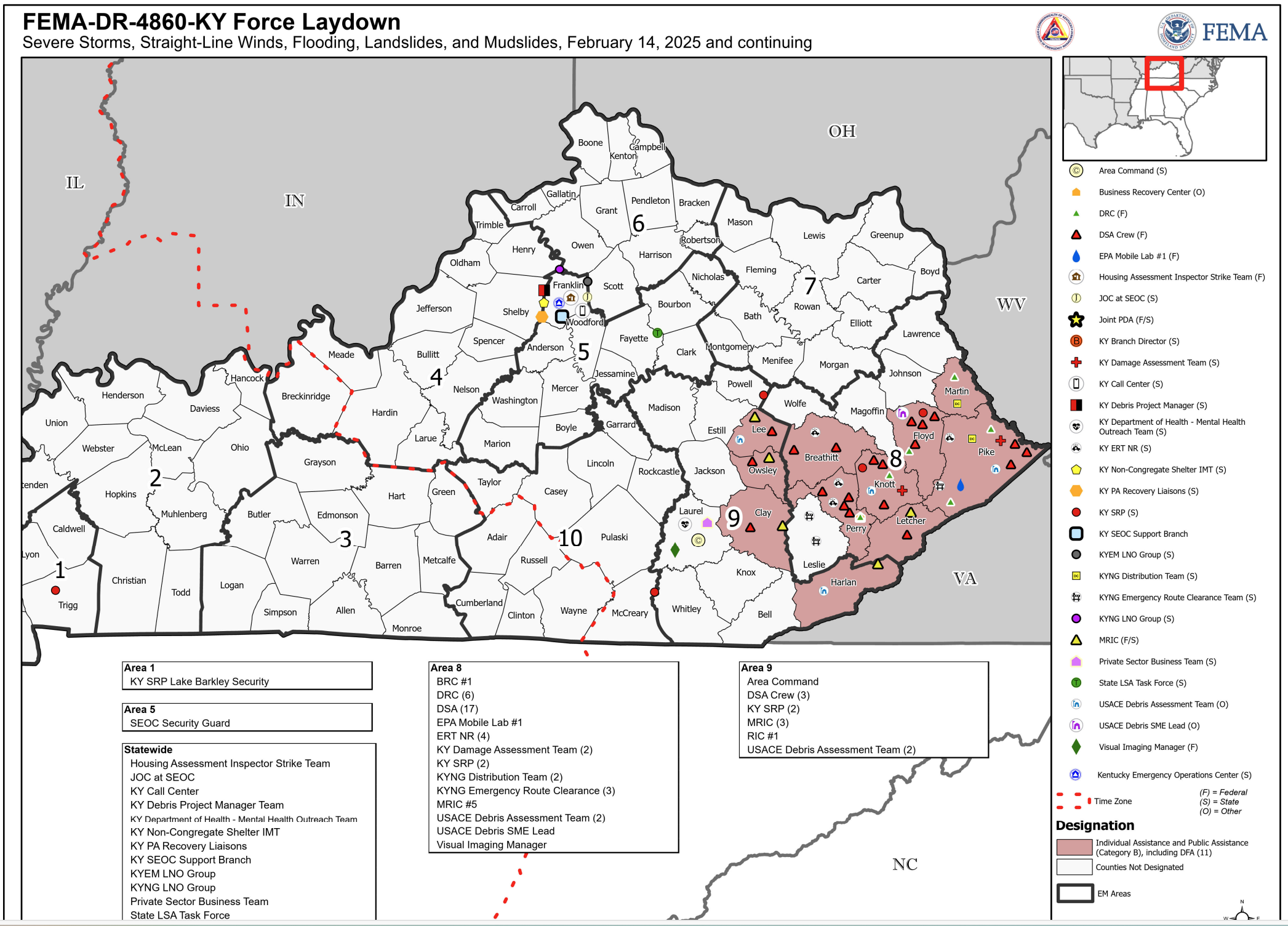 KENTUCKY EMERGENCY MANAGEMENT
DR-4860 Statewide FloodingFebruary 14, 2025Damage Assessments
Public Assistance 

Blue Dots indicate Public Assistance
Letter within Dot indicate the Category of the Assessment
The Total Excludes the Cost of Utilities and State Roads
DR-4630
Mayfield Tornadoes
December 10, 2021
80 Deaths
Public Assistance 

23 Counties
$350 Million

Individual Assistance

15 Counties
$16 Million

Hazard Mitigation

$12 Million
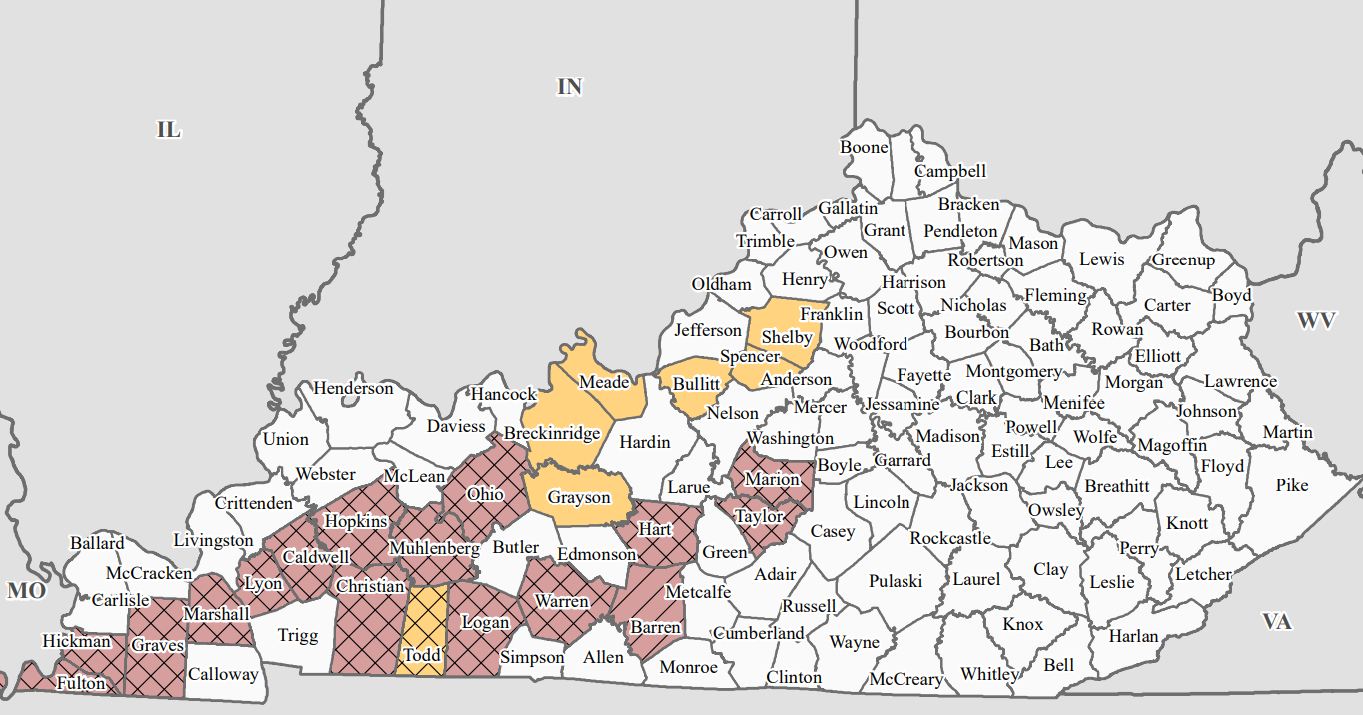 Red Counties Declared Public Assistance
Yellow Counties Declared Individual Assistance
KENTUCKY EMERGENCY MANAGEMENT
DR-4663 E KY Flooding
July 27, 2021
45 Deaths
Public Assistance 

20 Counties
$630 Million

Individual Assistance

13 Counties
$110 Million

Hazard Mitigation

$126 Million
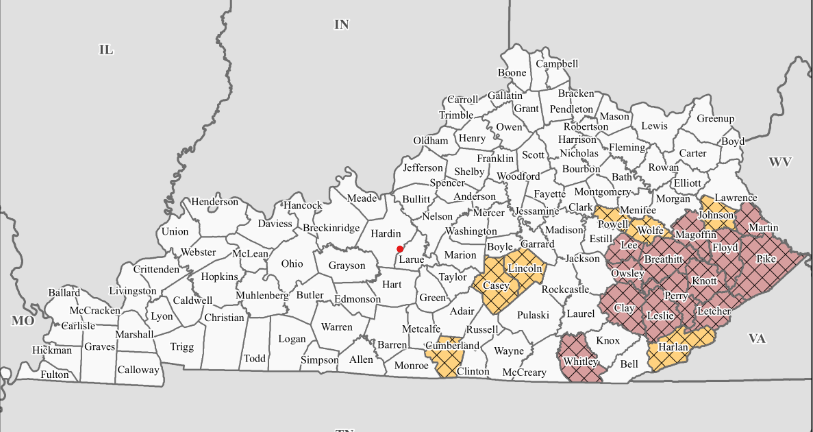 Red Counties Declared Public Assistance
Yellow Counties Declared Individual Assistance
KENTUCKY EMERGENCY MANAGEMENT